Les innovations agricoles introduites par les CRDDs
CRDD de Bas Boen
Fondation Haïtienne de Développement Agricole Durable (FONHDAD)
Creation: Janvier 2014
Composition: Représentants de secteurs
privé des affaires (SOTRAPAL, SANSA)
Universitaire (UEH-FAMV, UNIQ, UNEPH)
associatif paysan (AIRG, COPACPLA, FEDEPAT)
Mission:
contribuer à la modernisation du secteur agricole en Haïti par les innovations, l’accroissement de la productivité et la rentabilité des filières agricoles tout en respectant l’environnement
Occupation : Gestion du CRDD de Bas Boën
Inventaire innovations introduites sur maïs et haricot
Inventaire innovations introduites sur cultures:maïs-har
Evaluation des innovations
Les contraintes rencontrées
Les contraintes rencontrées
Recherche de variétés répondant mieux aux critères de sélection des agriculteurs
Recherche innovations mieux adaptées aux surfaces réduites et équipements de  semis et entretien 
Renforcement capacités des agriculteurs et des techniciens
Constitution de sociétés agricoles par regroupement des planteurs
Taux d’intérêt abordable pour le crédit agricole
Recommandations
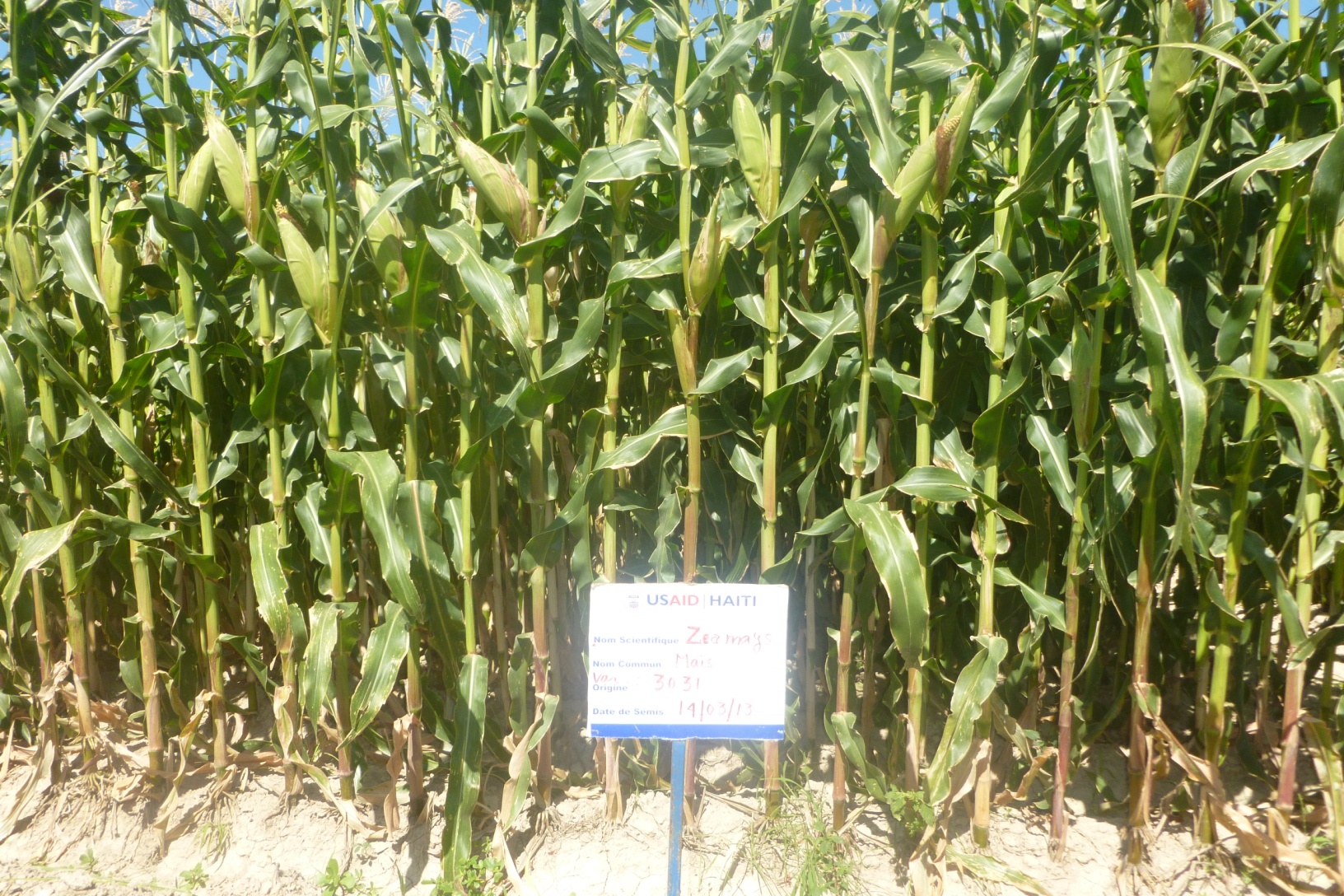 Merci de Votre attention